Slovník spisovné češtiny pro školu a veřejnost
Debora Jurková
Bibliografické údaje
Kolektiv pracovníků Ústavu pro jazyk český ČSAV.
Hlavní redaktoři: Josef Filipec – František Daneš – Jaroslav Machač – Vladimír Mejstřík
Čerpá z něj internetová jazyková příručka: http://prirucka.ujc.cas.cz/

1. vydání: Praha 1978, Academia
2., opravené a doplněné vydání, Academia, Praha 19943., opravené vydání 2003; další, obsahově nezměněná vydání 2005, 2009, 2010, 2012
V elektronické podobě na CD-ROMu v nakladatelství LEDA, s. r. o. (1997, 2004, 2005).
Faktografické údaje
Jednosvazkový, výběrový
Pro školy
Téměř 50 000 slov 
Přílohy
Přehled o tvoření slov v češtině
Soupis rodných jmen a příjmení
Nejčastěji užívaných jmen zeměpisných, jakož i běžných zkratek a značek.
Charakteristika zachycené slovní zásoby
Odráží život národního kolektivu
Politika, ekonomie, ekologie, kultura, školství zdravotnictví atd.
Nová slova a nové významy slov odvíjející se od spol. dění
Jádro slovní zásoby i okrajové oblasti

+ Slova typická pro zaměstnání, zájmová slov. zásoba, odborná slova
- Slova starší klasické lit., autorské neologizmy, metafory
Zásady zpracování
Abecední pořadí
Uvádí varianty i dublety
Pravopise a výslovnost slov [ ]
Skloňování a časování
U přejatých slov i o jejich původu
Charakteristika po stylové stránce
frekvence a časového zařazení
Slovní významy včetně terminologických a frazeologických
Typická slovní spojení
Okolnosti vzniku
Druhé vydání pozdrženo vedoucím české lingvistiky ze stranických a osobních důvodů
Význam
význam, -u m 1. myšlenkový obsah vyjádřený jazykovým n. jiným znakem: v. slova, věty; v gesta; jaz. Věcný (lexikální), přenesený v. ; mluvnický (gramatický) v. 2. důležitost, závažnost, významnost, cena 2: v. školy pro život; historický v. událostí; strategický v. města; to nemá (pro mne) v. ; tomu se nepřikládá žádný v.   nemá v. (se hádat) hovor. nestojí to za to; -ový příd. k. l: v-á změna, souvislost; v. odstín
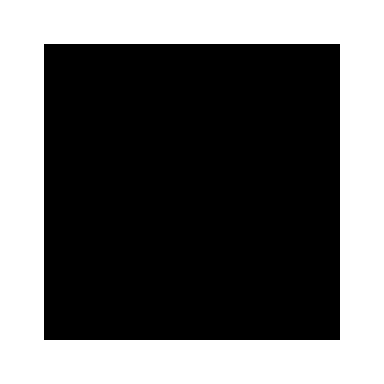 Vlastní zájem
http://nase-rec.ujc.cas.cz/archiv.php?art=7221